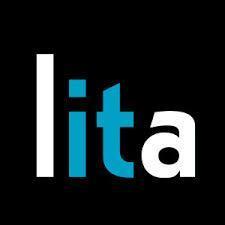 Search Engine Optimization for Libraries
Day - 2
"We cannot call a digital-library or electronic publishing system a success if we cannot measure and interpret its use.”
- Peterson Bishop 1998
"Getting Found" Research Team
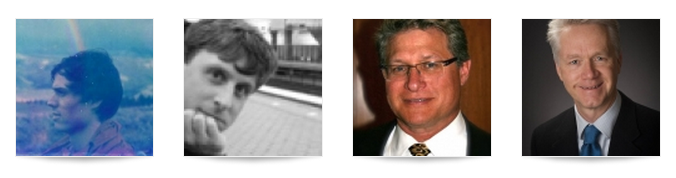 Scott YoungDigital Initiatives Librarian at Montana State University
Jason ClarkHead of Library Informatics & Computing at Montana State University Library
Patrick OBrienSemantic Web Research Director at Montana State University Library
Kenning ArlitschDean of the Library at Montana State University.  His book, co-authored with Patrick OBrien, is titled Improving the Visibility and Use of Digital Repositories through SEO, and was published in February 2013.
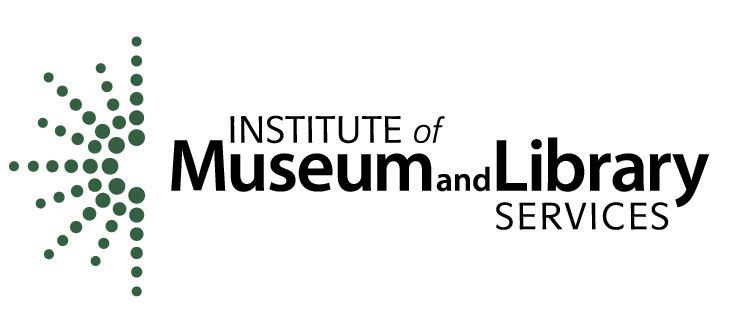 "Getting Found: Search Engine Optimization for Digital Repositories”
- IMLS 3 Year Research Grant
Homework
Traditional SEO

SEO Course Moodle instance
http://www.classes.ala.org/course/view.php?id=537
Recommendations & Priorities
Institutionalize SEO
Strategic Plan
Accurate Measurement Tools
Traditional SEO
Get Indexed = Index Ratio
Get Visible = Search Engine Results Page (SERP)
Semantic SEO
Get Relevant = Click Through Ratios (CTR)
Metadata
Linked Open Data (LOD)
Schema.org
Recommended Process Measurement & Evaluation
Single Google Account for your Institution 
Establish baseline metrics
Google Analytics (gAnalytics)
Google Webmaster Tools (gMaster)
Activate Google Services
Google MyBusiness (gBusiness)
Google+ (G+)
Google AdWords (gAdWords)
Google Platform
gAccount
gAnalytics
gMaster
gBusiness
G+
gAdWords
Key
covered today
[Speaker Notes: https://accounts.google.com/SignUp?continue=https%3A%2F%2Faccounts.google.com%2FManageAccount]
Recommendations for Institutional gAccount
Name:  founder / building name 
Roland Renne
UserName: unique & easy to remember
msu.renne.seo@gmail.com
Password: considerations
Strong & Two Step Authentication
Recovery Email & Text
different Admin or an internal email list 
Birthday: easy to remember ideas
18+ years old
Last Renovation, Addition, etc.
Google Platform
gAccount
gAnalytics
gMaster
gBusiness
G+
gAdWords
[Speaker Notes: https://accounts.google.com/SignUp?continue=https%3A%2F%2Faccounts.google.com%2FManageAccount]
gAnalytics Key Admin Areas
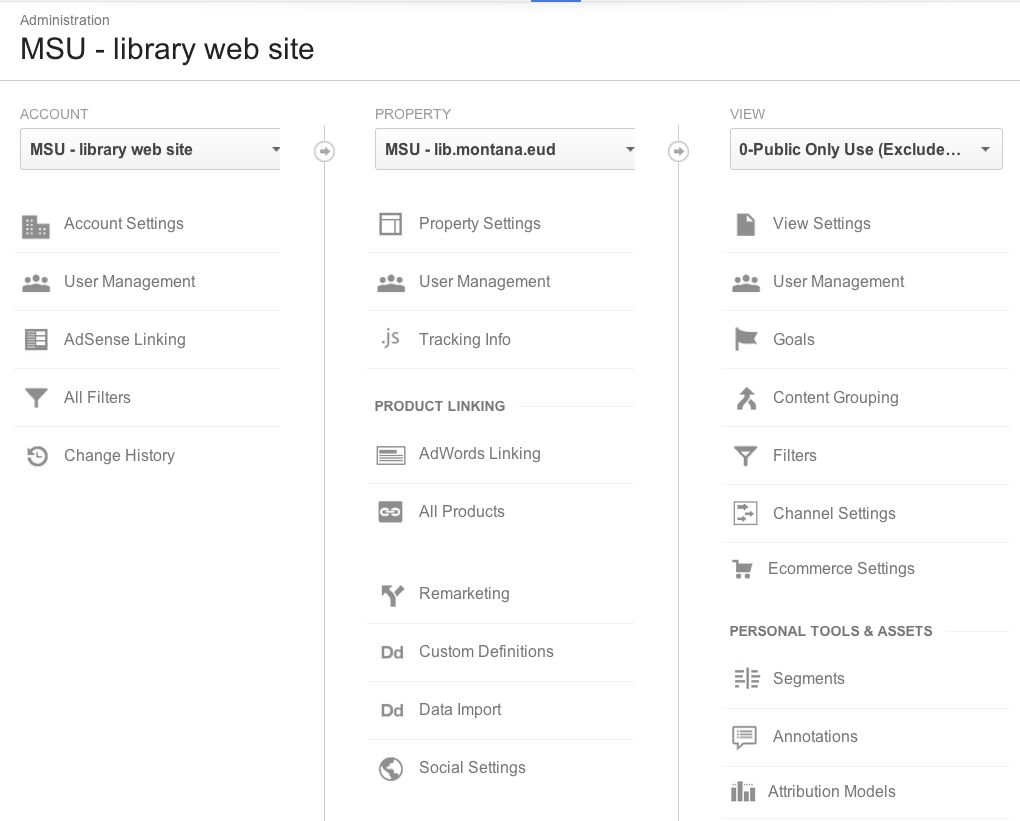 gAnalytics Key Concepts
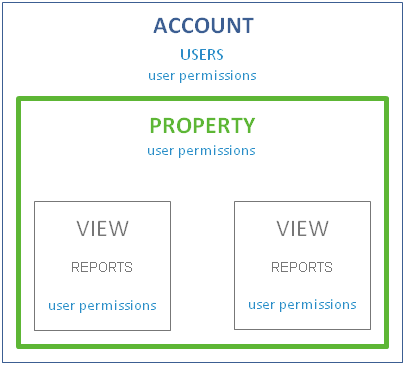 Add Users to an Account
Users get permissions
Account
Property
View
Permissions flow down Account -> View
Account Filters Include or Exclude User Activity
Key Points
Built at Account level
Applied at the View level
Once applied the data can not be recovered
Recomended
Exclude Library Staff IP Address
Suggested
Campus vs Non-Campus Access via IP
Google Analytics Key Areas
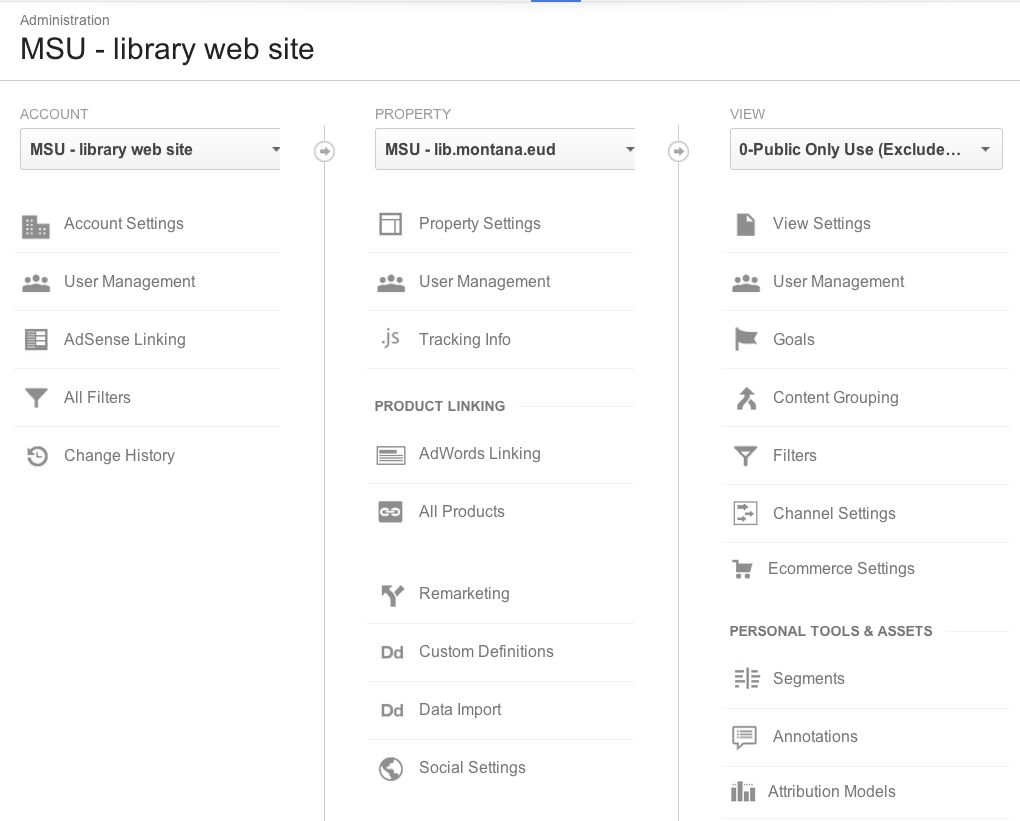 Property groups information
Usually created for each domain
www.lib.montana.edu
arc.lib.montana.edu
scholarworks.montana.edu
Best-practice
Don't use the www.
lib.montana.edu aggergates
www.lib.montana.edu
arc.lib.montana.edu
guides.lib.montana.edu
Property Settings
Industry Category = Reference
After gAnalytics Implemented
Activate Webmaster Tools site
Consider "enhanced link attribution" for event tracking of non-HTML downloads
Privacy Issues - Do NOT Use  
Enable Demographics and Interest Reports
.js Tracking Info
Upgrade to Universal Analytics
ga.js = legacy gAnalytics
analytics.js = Universal Analytics
Improve Privacy
Add IP Anonymization
Privacy Issues - Do NOT Use  
User-ID
Universal Analytics js.Tracking code
<script>
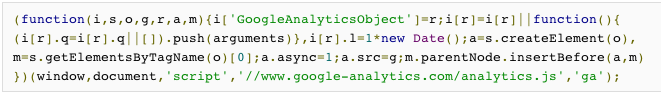 Account #
Property #
ga('create', 'UA-XXXX-Y', 'auto');  // Creates a tracker.
ga('send', 'pageview');             // Sends a pageview.
ga('set', 'anonymizeIp', true);
</head>
<body>
</script>
Google Analytics Key Areas
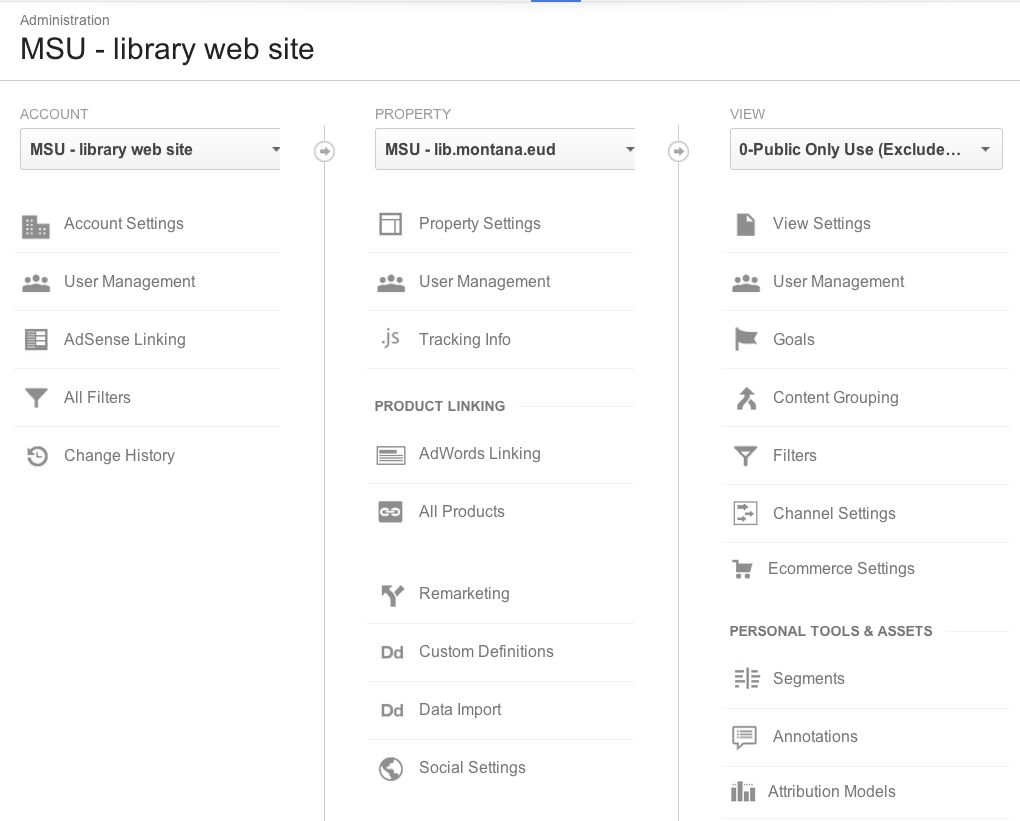 Views are applied to a Property
Best-practice
Create 2 Views for each Property
Raw Data - no filters - Admin Access Only
Public Only Use (Excludes staff computers)
Site search Tracking = On
0-Public Only Use (Excludes staff computers)
Apply "Exclue Staff IP Filter" to View
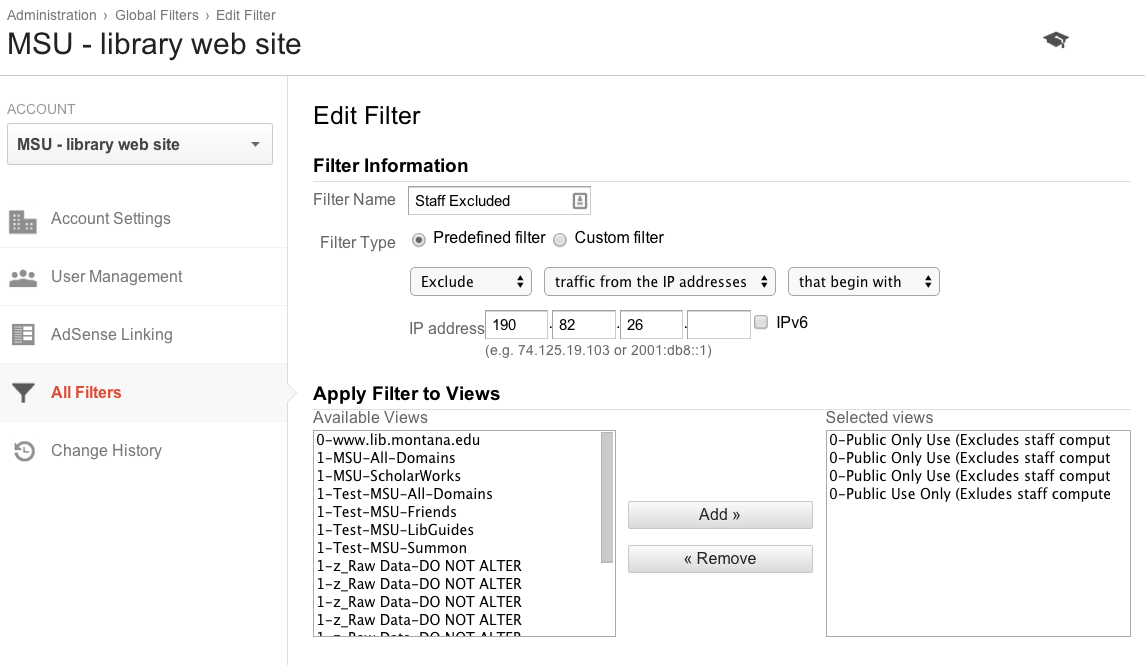 Google Platform
gAccount
gAnalytics
gMaster
gBusiness
G+
gAdWords
[Speaker Notes: https://accounts.google.com/SignUp?continue=https%3A%2F%2Faccounts.google.com%2FManageAccount]
Above All: Focus on user experience
Descriptive Page Titles, anchor text, descriptions, etc.
External linking
Easy & Intuitive Site Navigation
Submit sitemaps/configure robots.txt file
Monitor & address errors
Inform staff & assign ownership
Upgrade repository software
Optimize web server performance
gMaster
Activate gMaster via gAnalytics Verification
Add / remove users to the gMaster account
Focus on
Eliminating Crawl Errors
Improving Crawler Efficiency
gMaster Dashboard
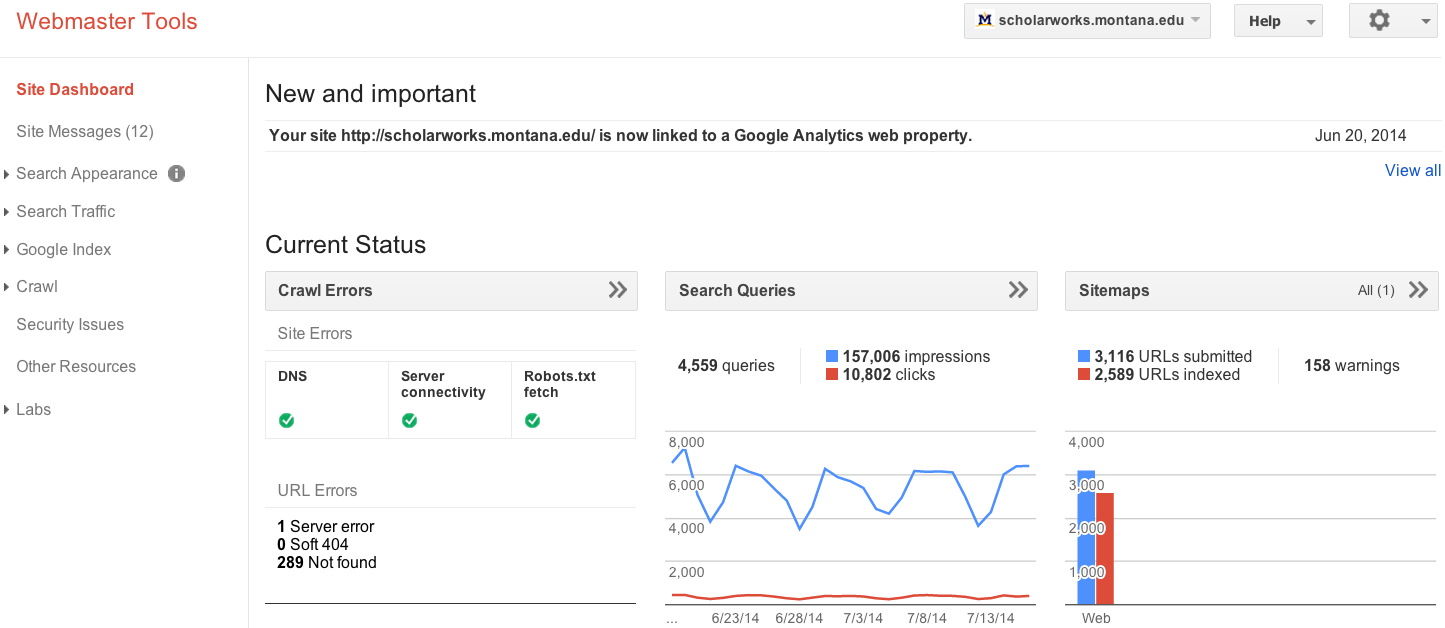 Eliminate Crawl Errors
Server Errors
See HTTP 5XX
Page Not found
HTTP 404
Provide a useful 404 Page
Use 301 Redirects
Soft 404
gMaster Dashboard
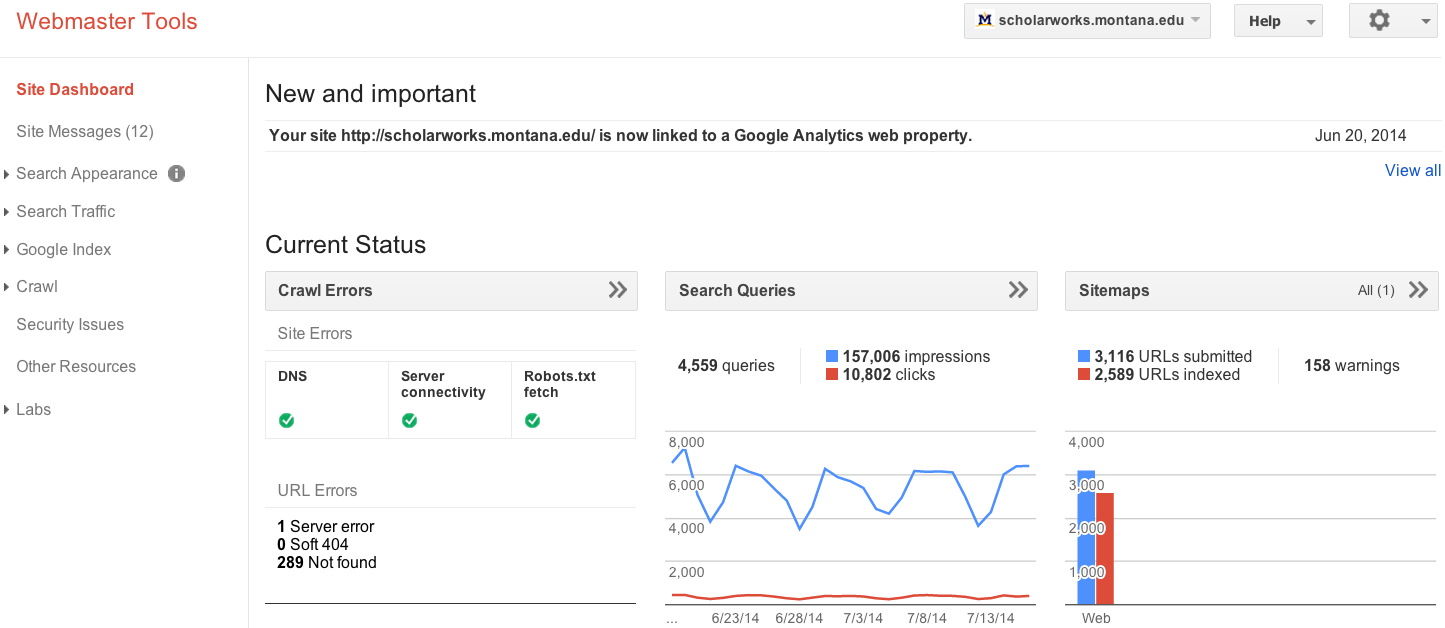 Does your Index Status Make Sense?
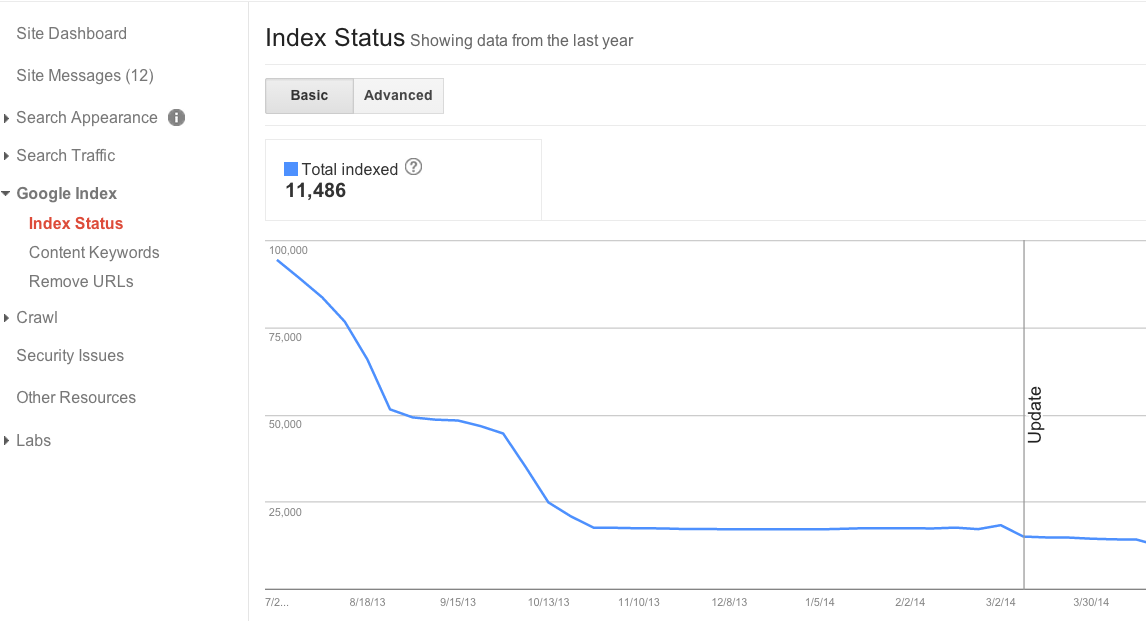 Sitemaps Provide Inclusion Guidance
Link a human readable HTML sitemap from homepage
Implement machine-readable XML file(s) to provide SE content inclusion direction
"sitemapindex" 
"sitemap" file(s)
“Google adheres to Sitemap Protocol 0.9 as defined by sitemaps.org.”
Robots.txt provide crawlers guidance to reduce Index "noise"
Text file at top level / root of web site
Provides SE exclusion guidance
Test your robots.txt file

Disallow: /staff/
#allow primary mobile page
Allow: /finding-aids/m/index.php
Allow: /finding-aids/m/$
Canonicalization & HTML directive markup helps reduce duplicate content
HTML <head> tags
Reduce duplication<link rel="canonical" href="http://arc.lib.montana.edu/finding-aids/item/23" />
Page Level Crawler Guidance<meta name="robots" content="nofollow,noindex" />
HTML <body> tags
Improve Crawler Efficiency <a rel="nofollow" href="http://www..lib.montana.edu/login.html">User Login</a>
Google Platform
gAccount
gAnalytics
gMaster
gBusiness
G+
gAdWords
[Speaker Notes: https://accounts.google.com/SignUp?continue=https%3A%2F%2Faccounts.google.com%2FManageAccount]
One way of getting to gBusiness
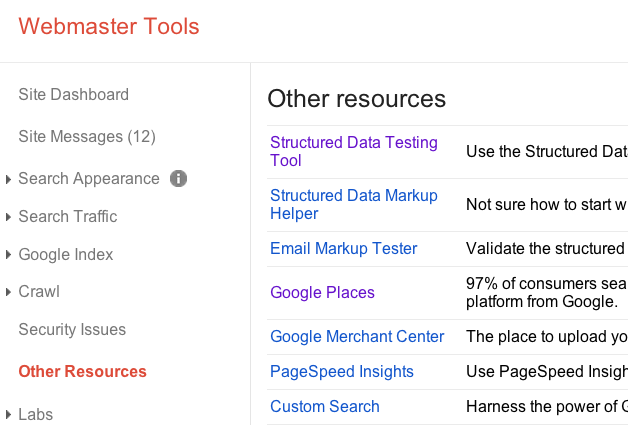 A.K.A.
Google Business
Google MyBusiness
Claim, consolidate and standardize listings
Create list for all variations
Name of library
Name of library building
All library phone numbers
Search 
gMaps
gBusiness 
G+
[Speaker Notes: Patrick]
Claim, consolidate and standardize listings
Login gBusiness 
Use Institutional gAccount
Claim ownership every variation found
Review each gBusiness listing
Find G+ "pre-approved custom URL"
Consolidate under gBusiness w/ "pre-approved custom URL"
[Speaker Notes: Patrick]
Complete and standardize consolidated gBusiness and G+ profiles
Name
Address
Phone Number(s)
[Speaker Notes: Patrick]
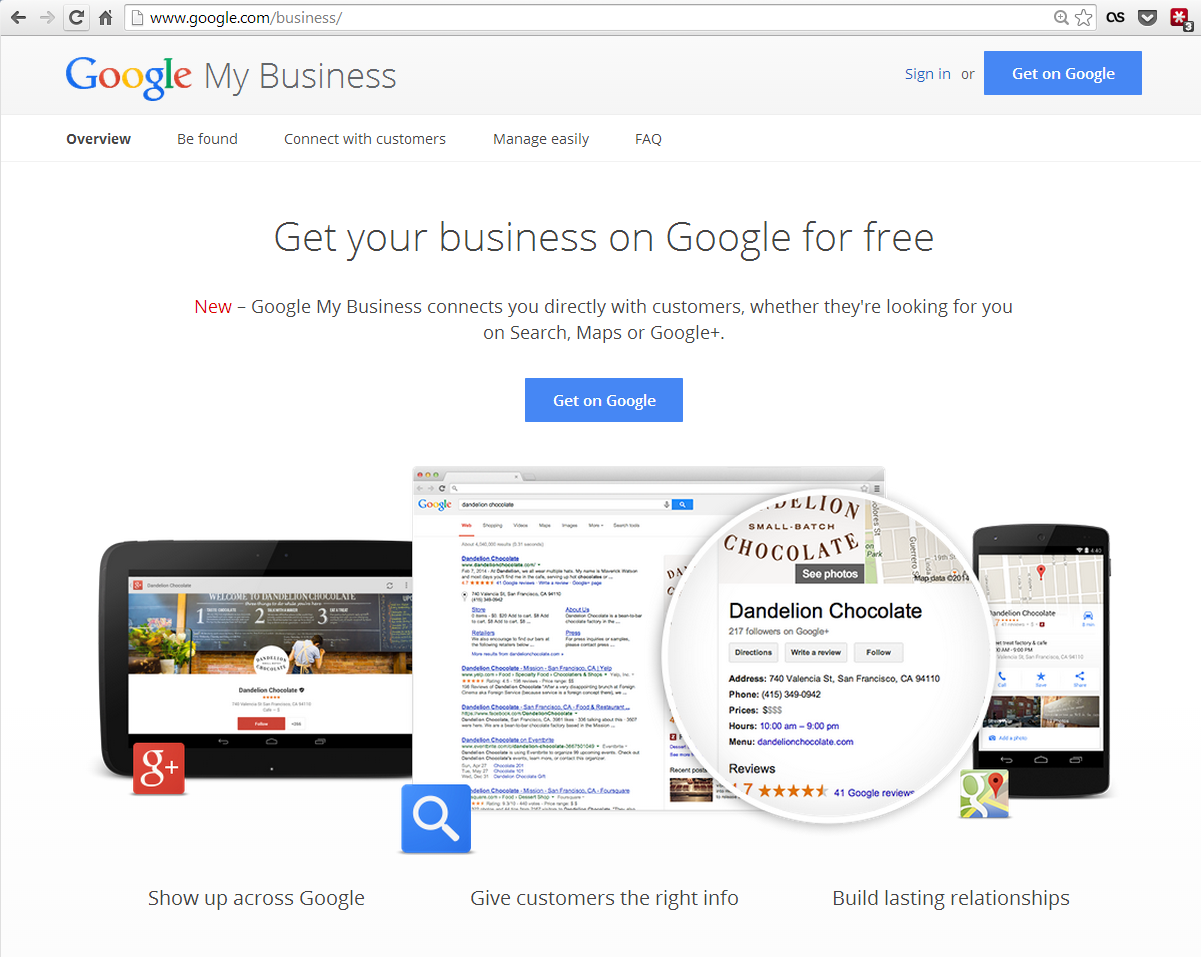 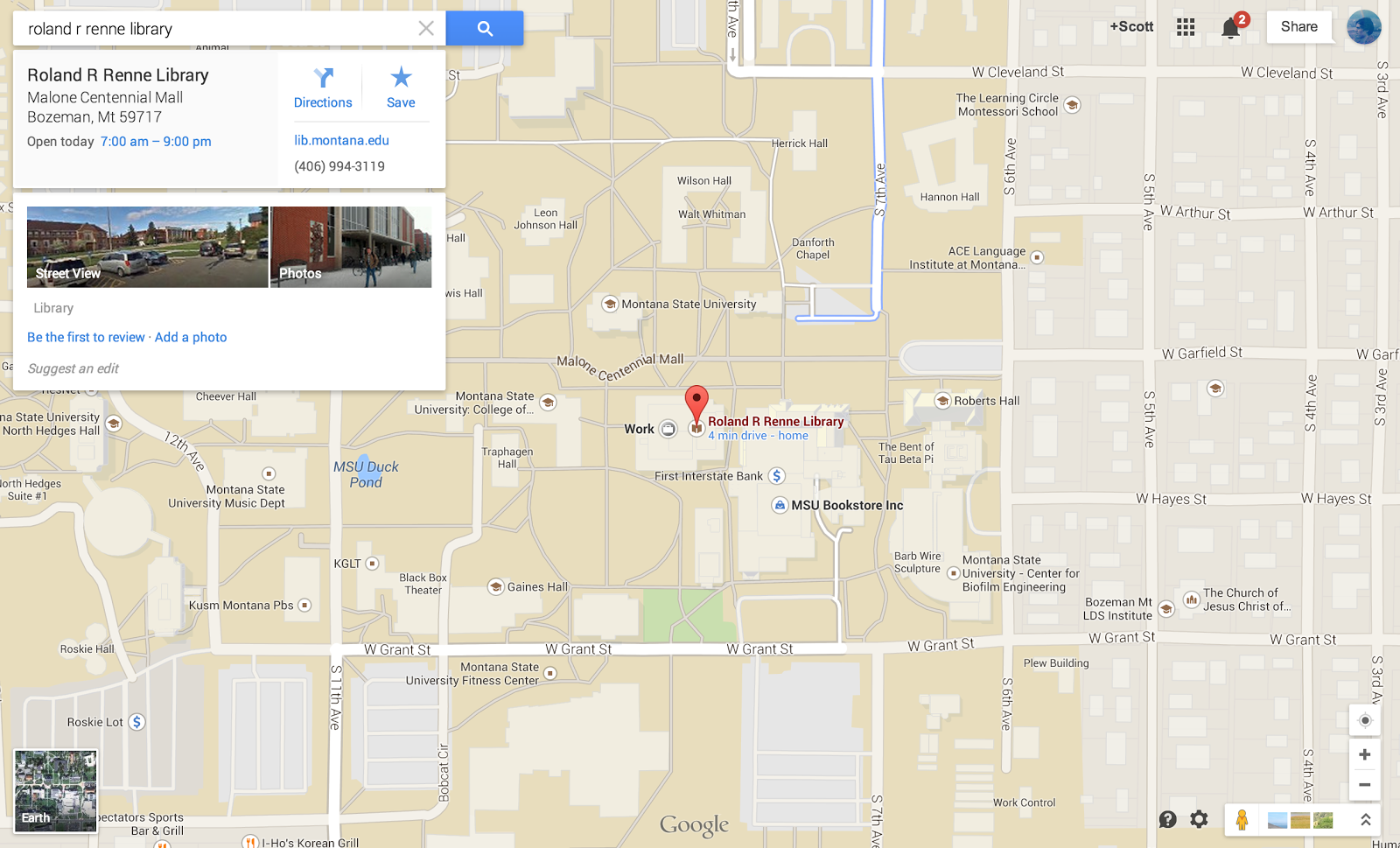 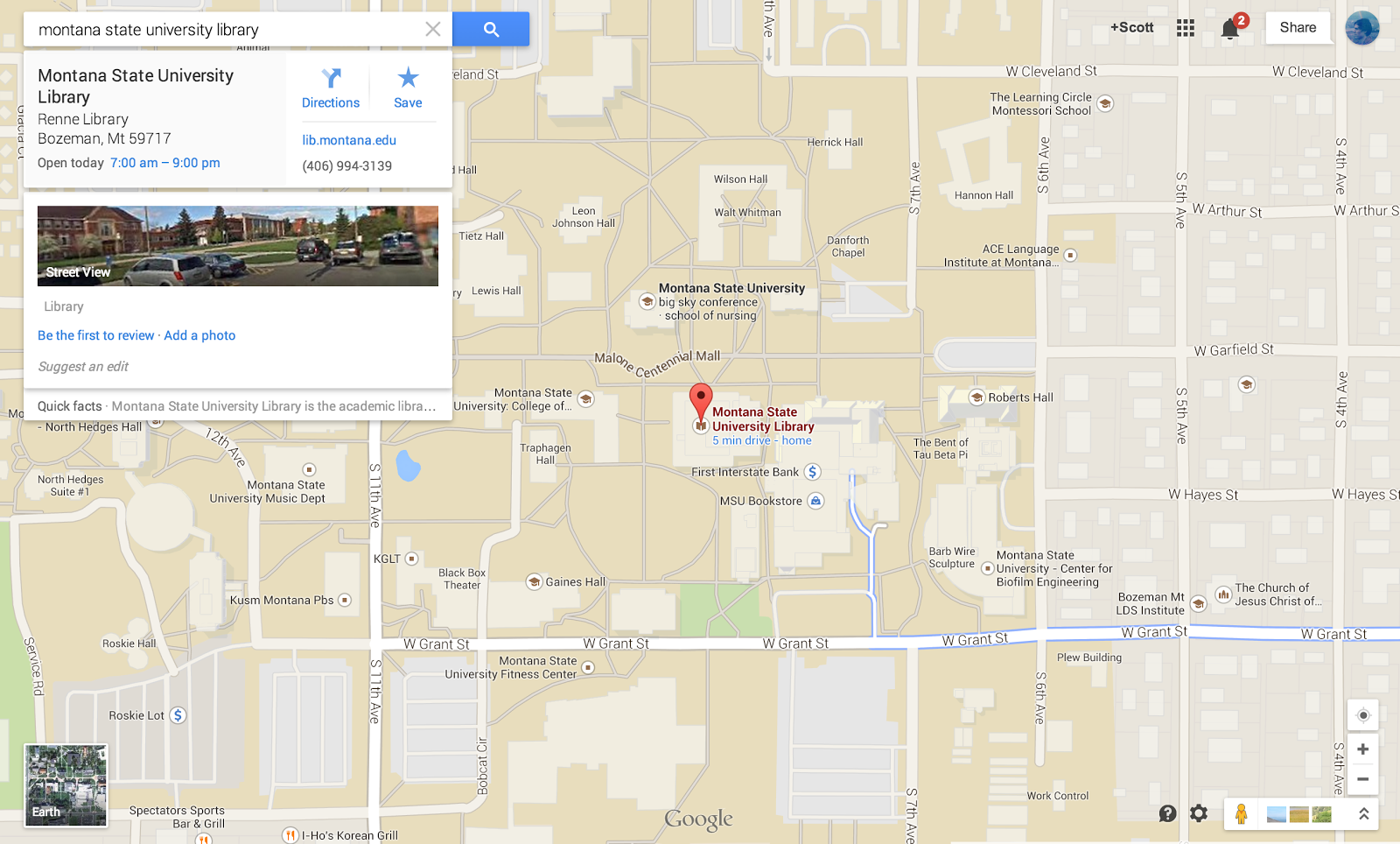 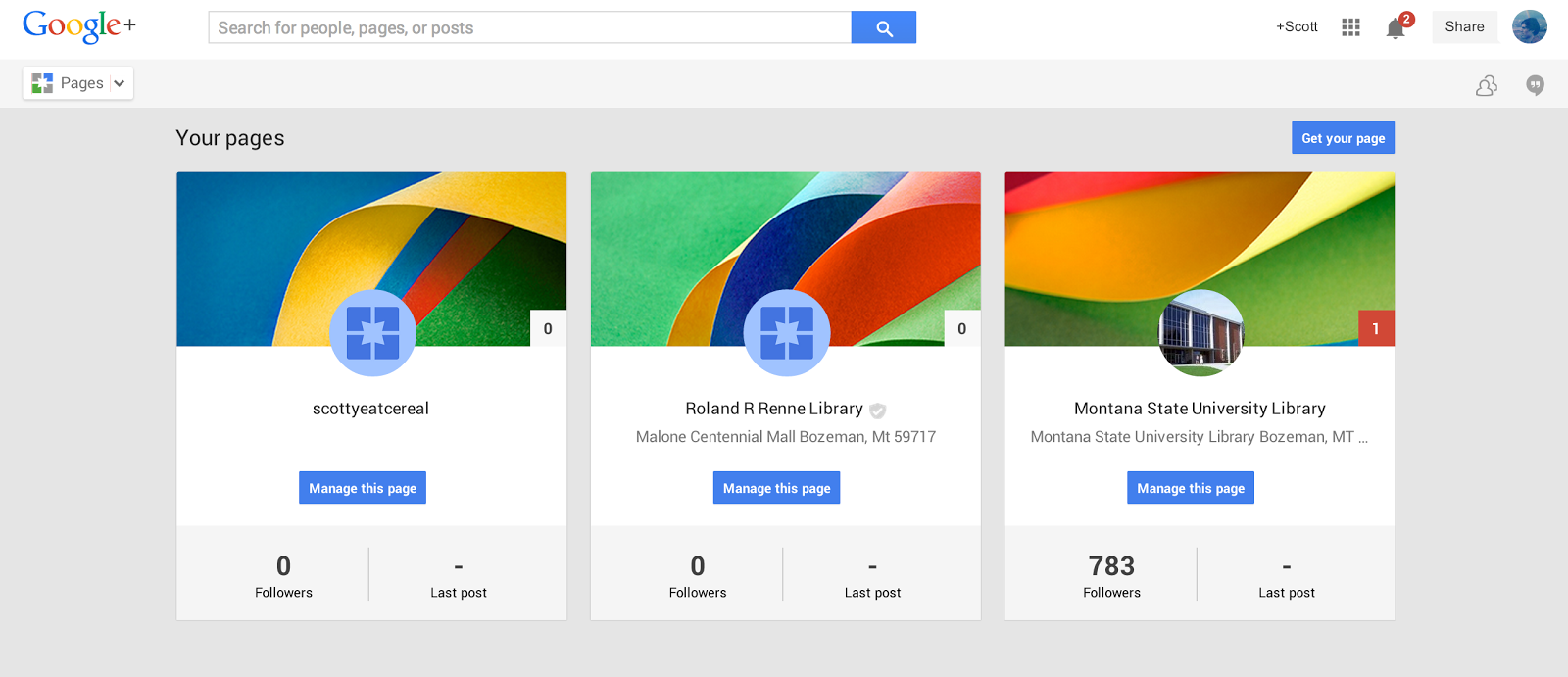 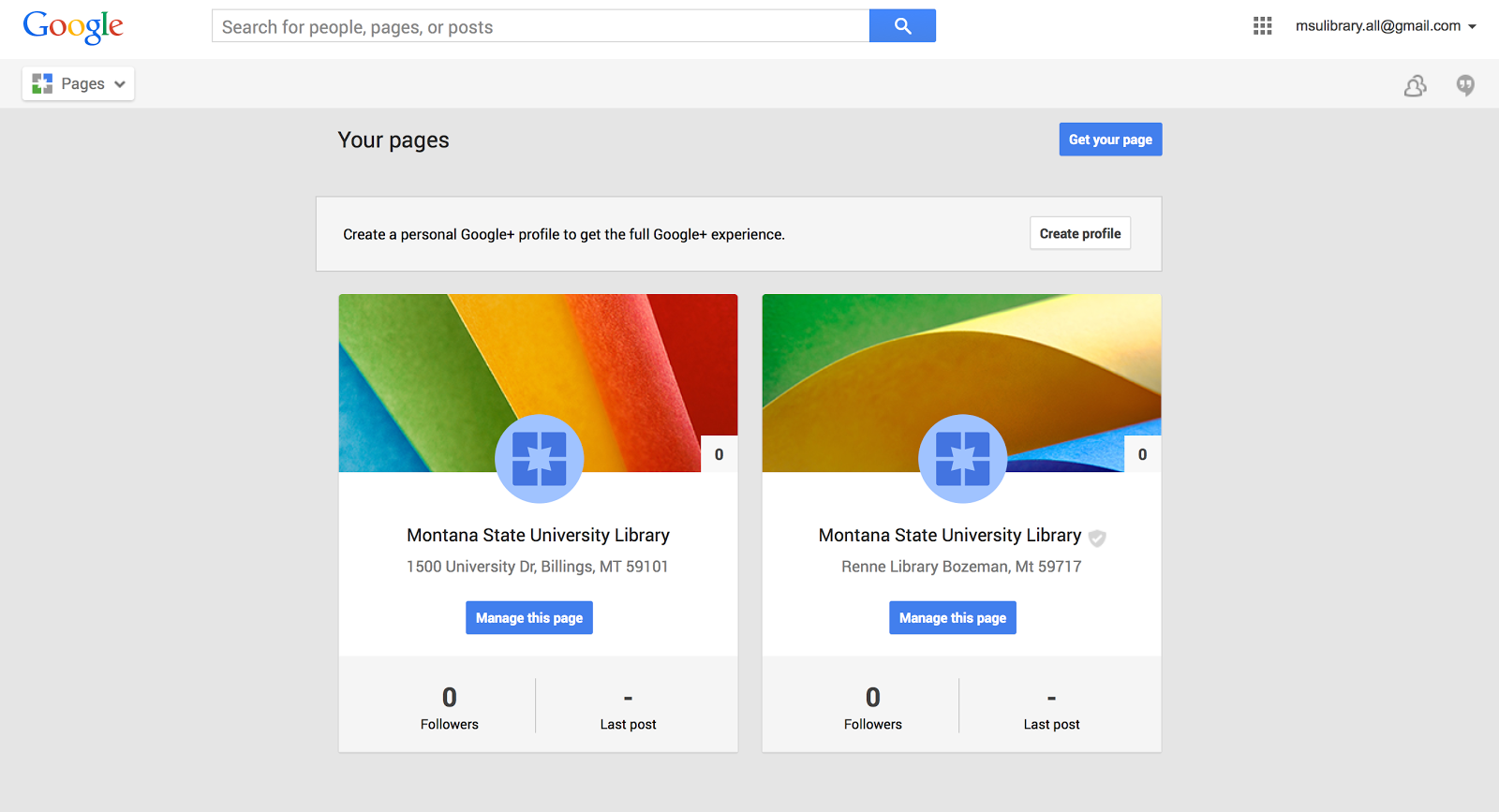 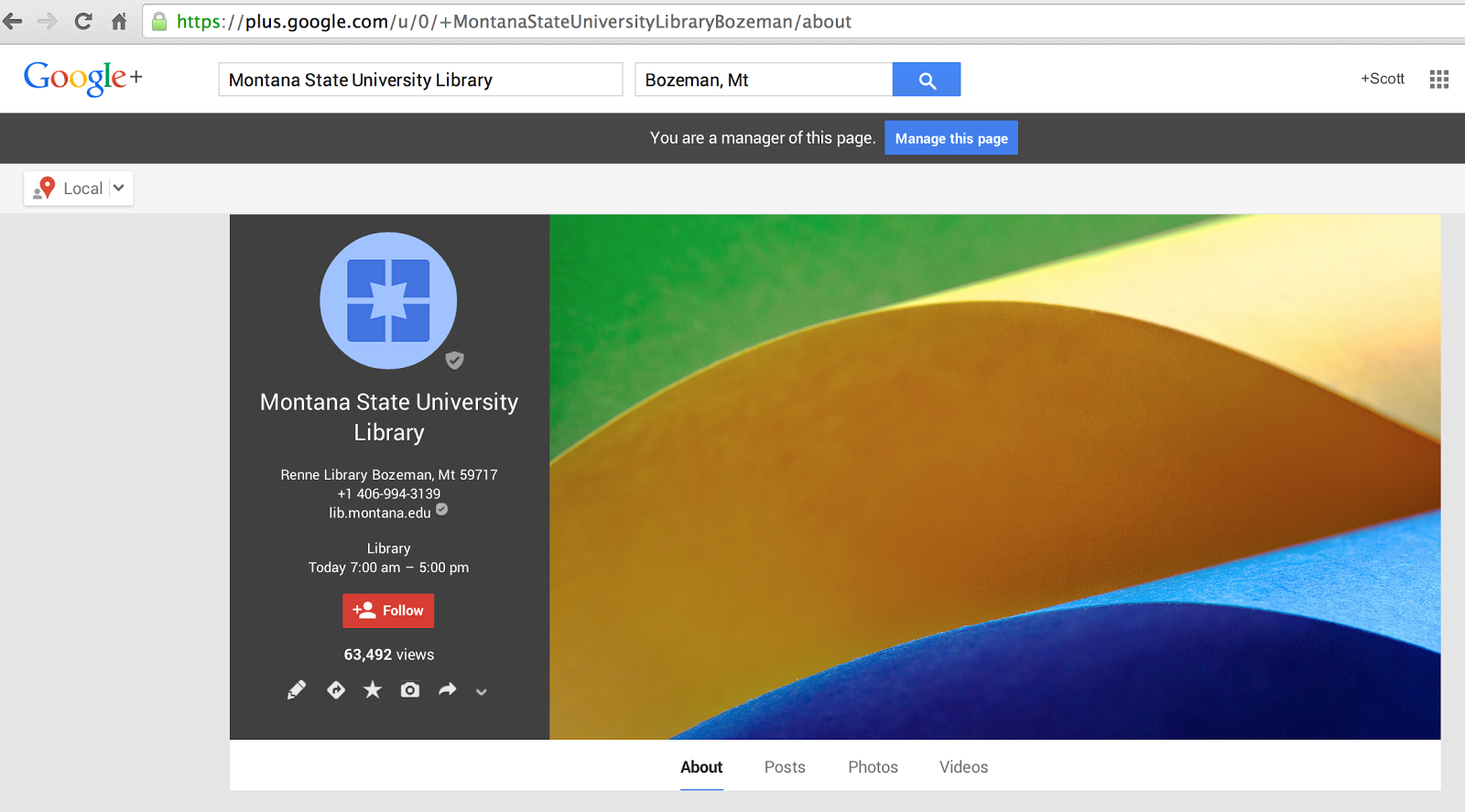 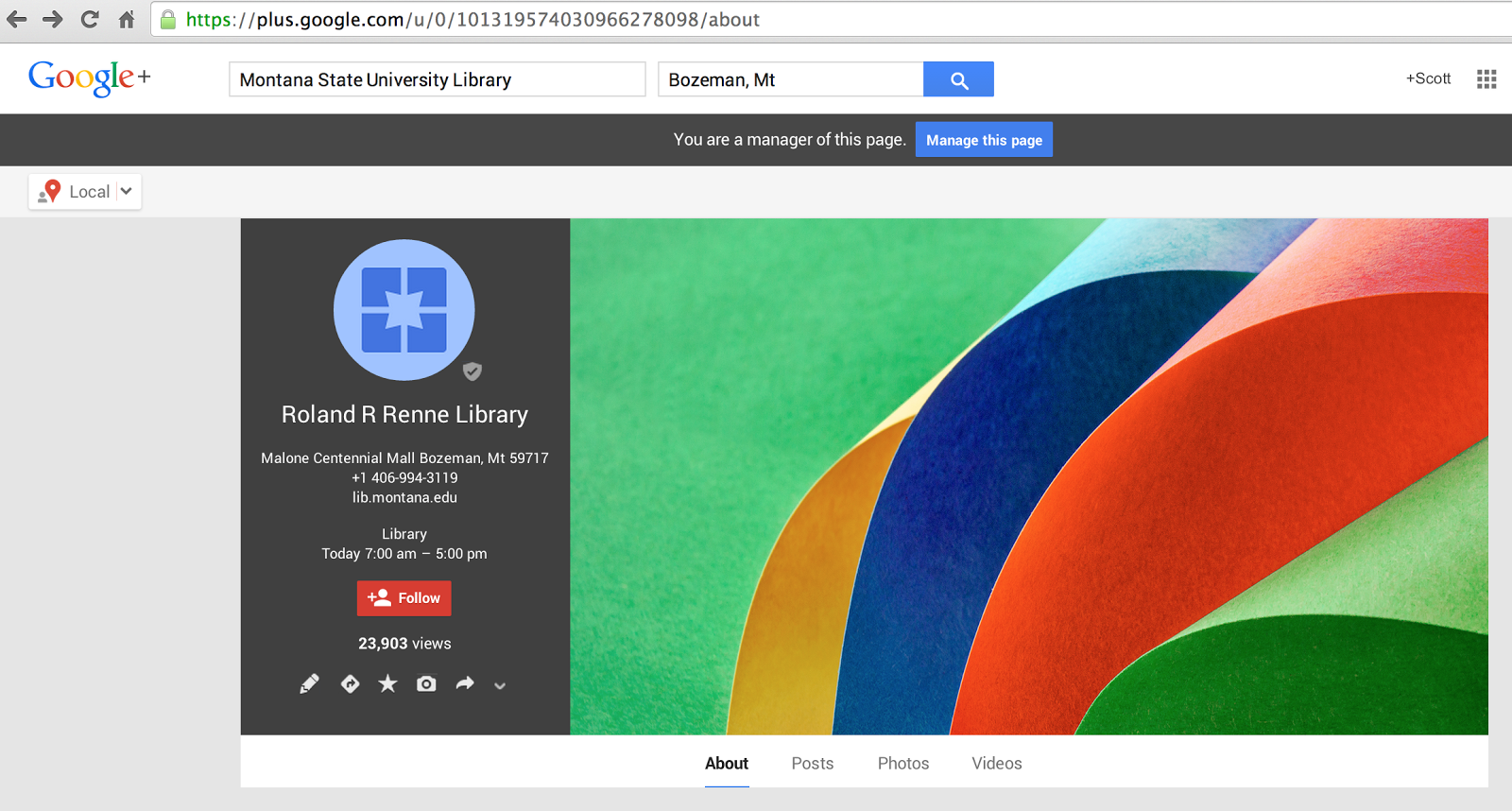 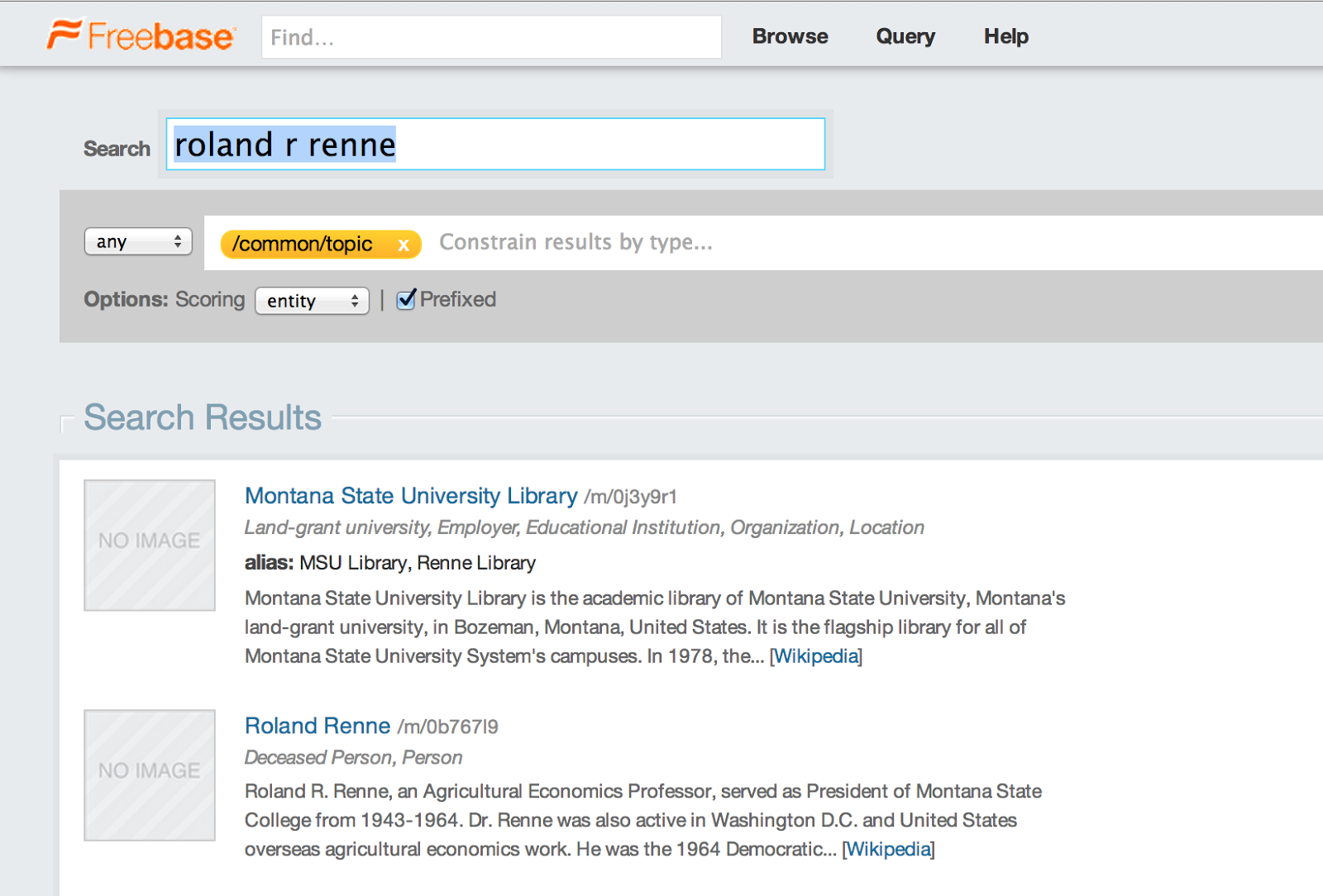 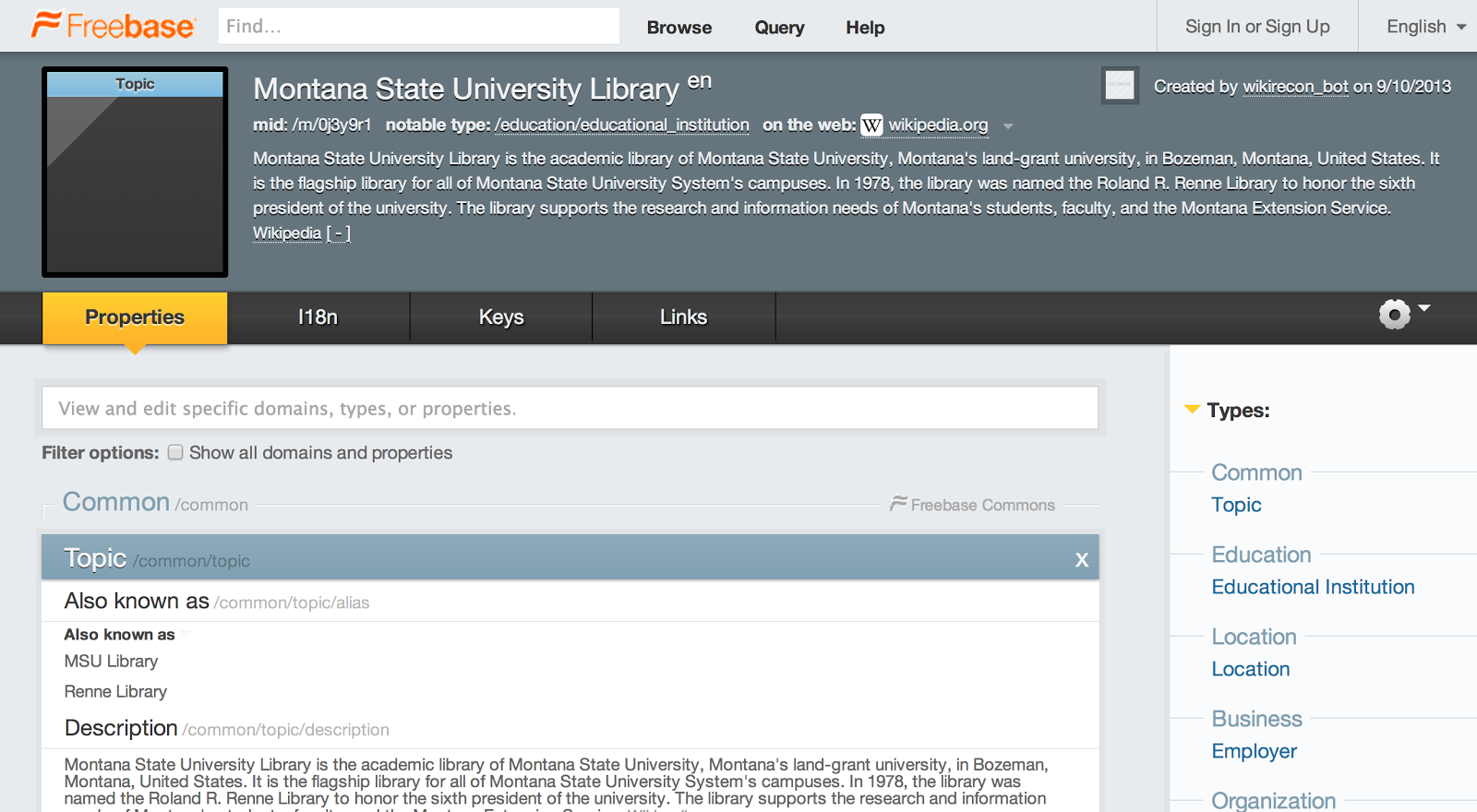 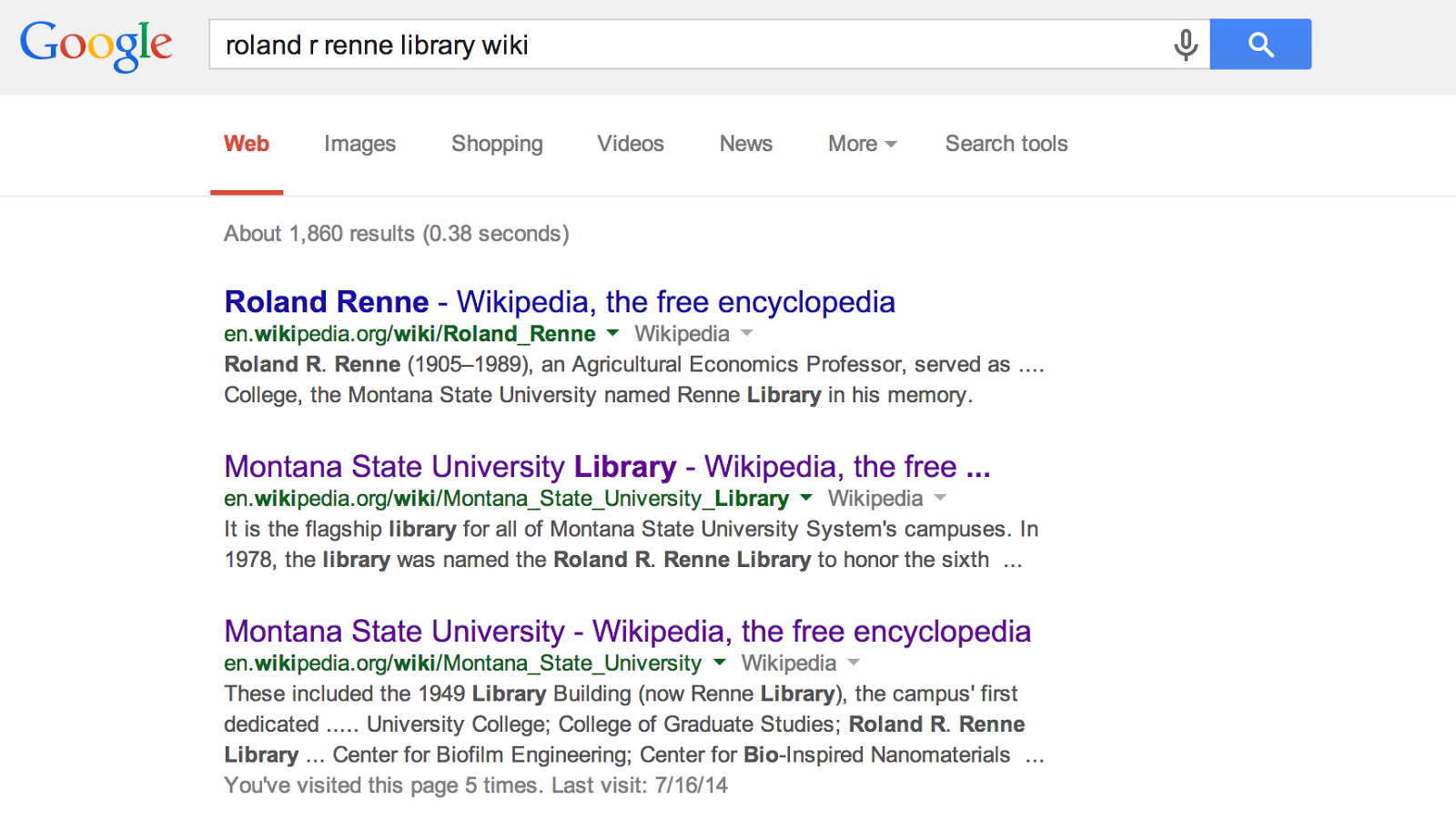 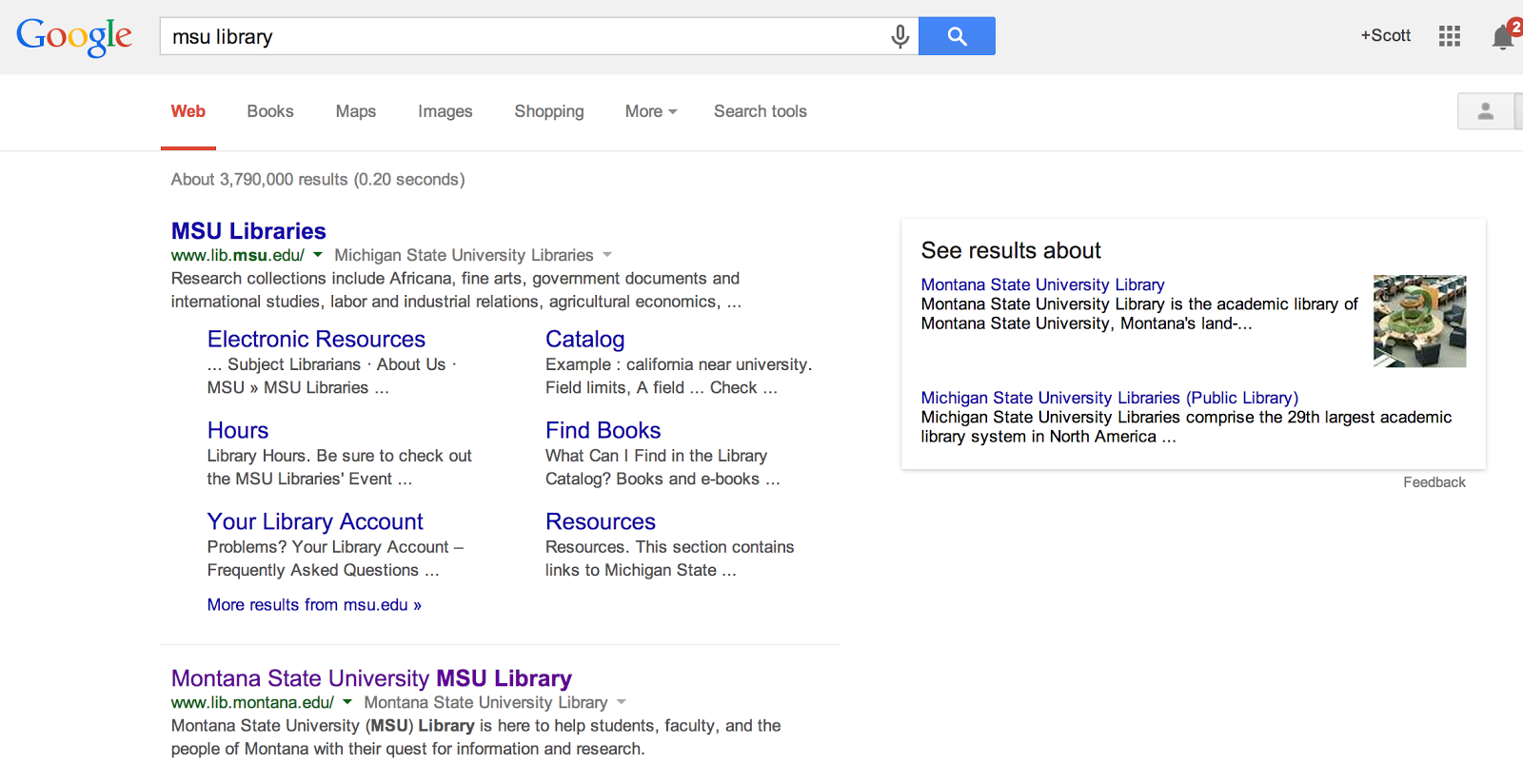 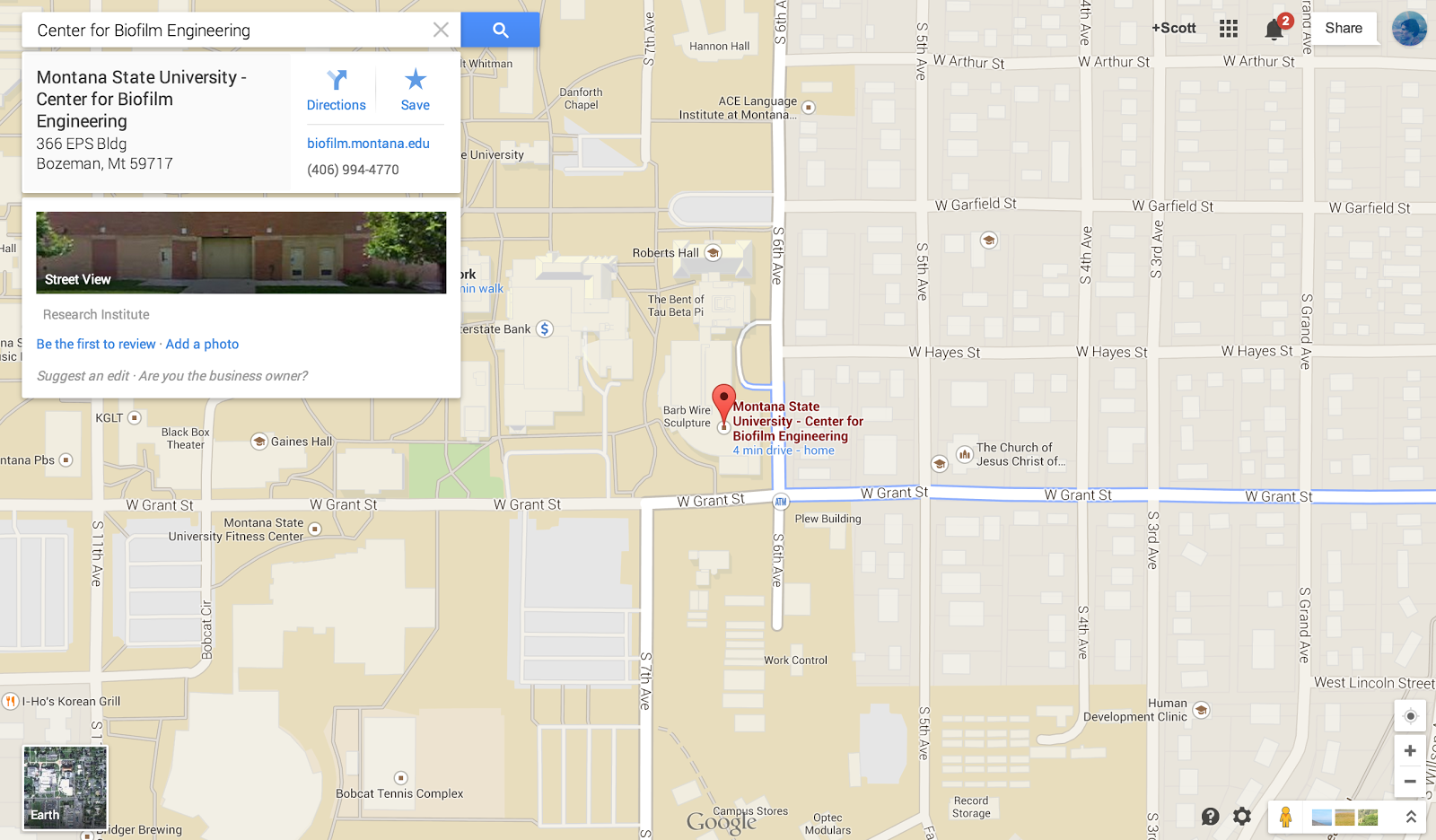 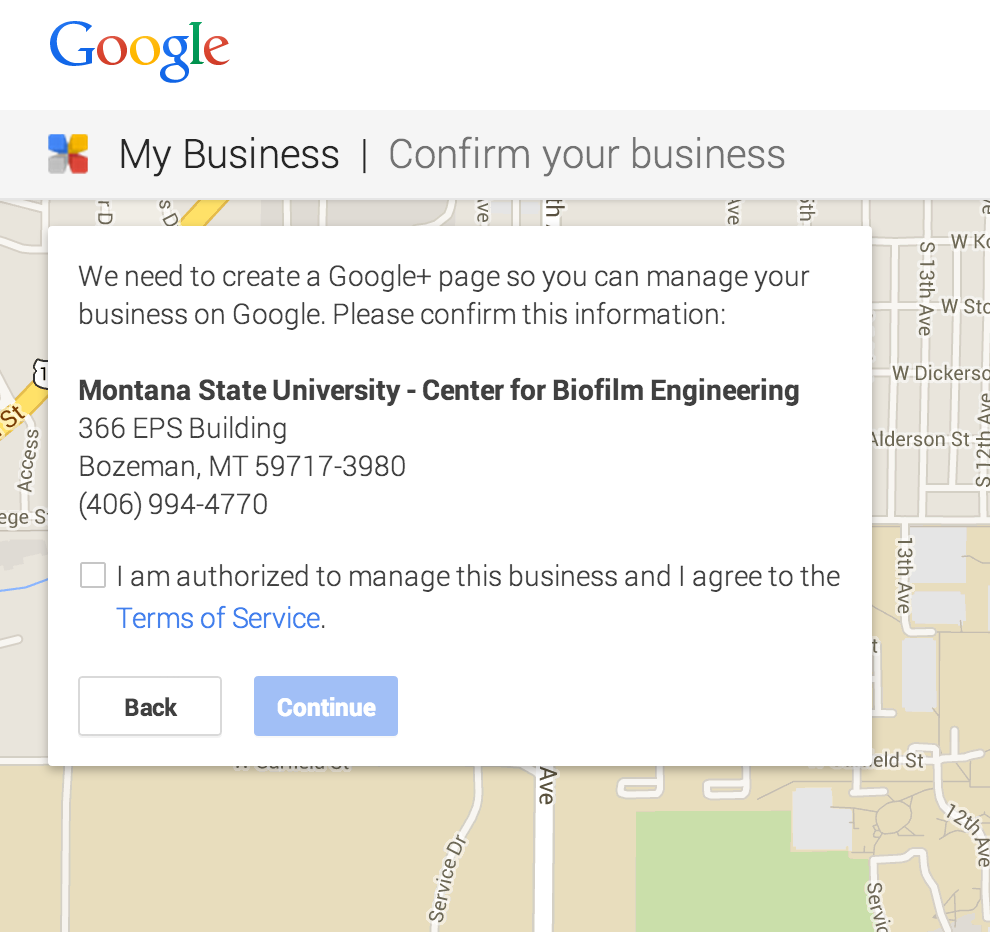 Homework
Institutional Setup & Identity
https://docs.google.com/document/d/1HWVOkPn9UJXLeY3CV14cEPQKQtvgh6yA6T6uXK6-iAw/edit

SEO Course Moodle instance
http://www.classes.ala.org/course/view.php?id=537